ADULT READING LOG
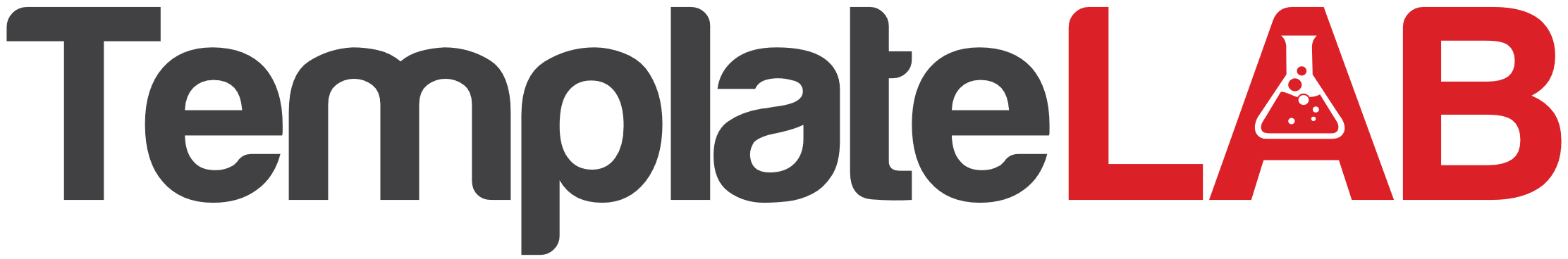